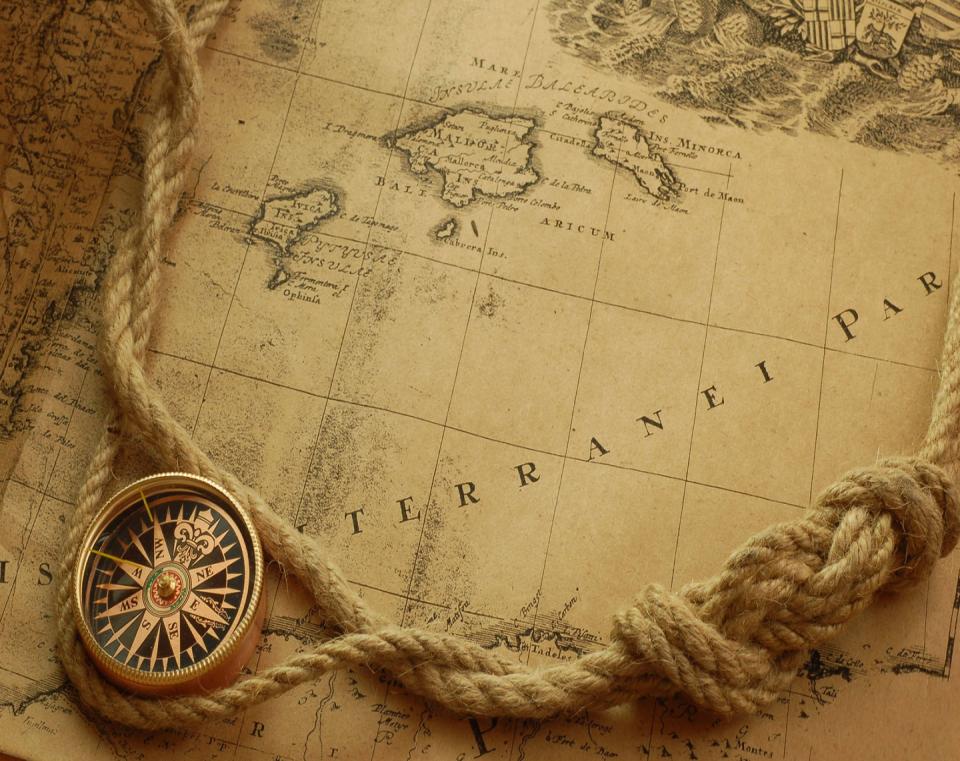 Дальняя практика
                      
            2014
Презентация от 3 подгруппы направления
«Педагогическое образование»:


Кошман Патрисия
Сытов Станислав
Наш маршрут (10.07.14-21.07.14)
Ивангород - Нарва
Первый пункт нашего путешествия и таможенный рубеж между Российской Федерацией и Эстонией.
Тарту
Университет Тарту – старейшее и самое престижное высшее учебное заведение в Эстонии. Основан шведским королём Густавом II Адольфом в 1632 году на территории Ливонии под именем Academia Gustaviana.
Тарту
Тарту - второй по численности населения после Таллинна город Эстонии, уездный центр.
Памятник «Целующиеся студенты»,центральная площадь города.
Мы в Тарту
Рига
Ри́га — столица Латвии и самый крупный город стран Прибалтики с численностью населения 701 185 человек (2014).
Политический, экономический и культурный центр страны. Находится на обоих берегах реки Даугавы, недалеко от её впадения в Рижский залив.
Рига
Ратушная площадь в центре города с видом на собор Святого Петра и Дом Черноголовых, памятник архитектуры XIV века.












Церковь Святого Петра – 
один из символов и одна из главных достопримечательностей города Риги 
(Латвия).
В Риге мы встретили финал Чемпионата мира по футболу
Паневежис
Город на севере Литвы, пятый по количеству жителей, административный центр Паневежского уезда и Паневежского района.











На фотографии римско-католический костёл Петра и Павла.
А также в Паневежисе 
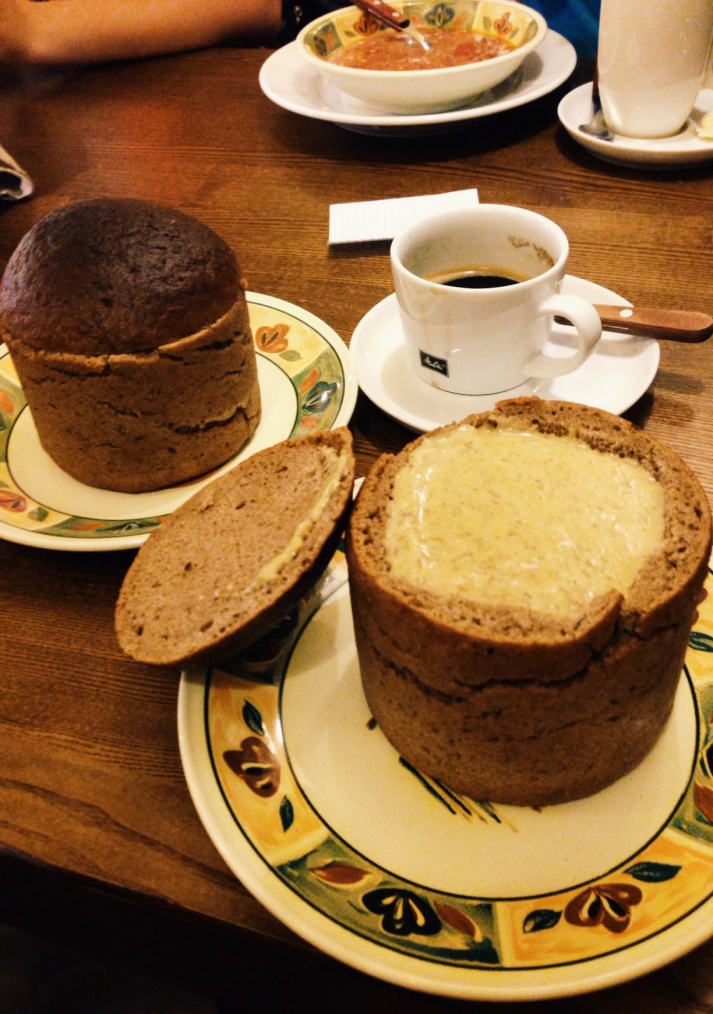 Вильнюс
Столица Литвы, с населением — 539 939 человек (2014 год), или 18 % населения страны; второй по величине город Прибалтики.
Расположен на крайнем юго-востоке Литвы, при впадении реки Вильни, вблизи границы с Белоруссией. Главный политический, экономический и культурный центр Литвы.

На фотографии панорамный вид на город  с башни Гедимина.
Вильнюс
Костёл Святой Анны  — римско-католический костёл, памятник готической архитектуры, одна из самых известных достопримечательностей Вильнюса. Располагается в Старом городе на улице Майронё.
Вильнюский университет
Клайпеда
Третий по величине город Литвы после столицы Вильнюса и Каунаса. Расположен в западной её части, где Балтийское море переходит в Куршский залив. Административный центр Клайпедского уезда.
В нашей памяти навсегда останутся закаты на Балтийском море!
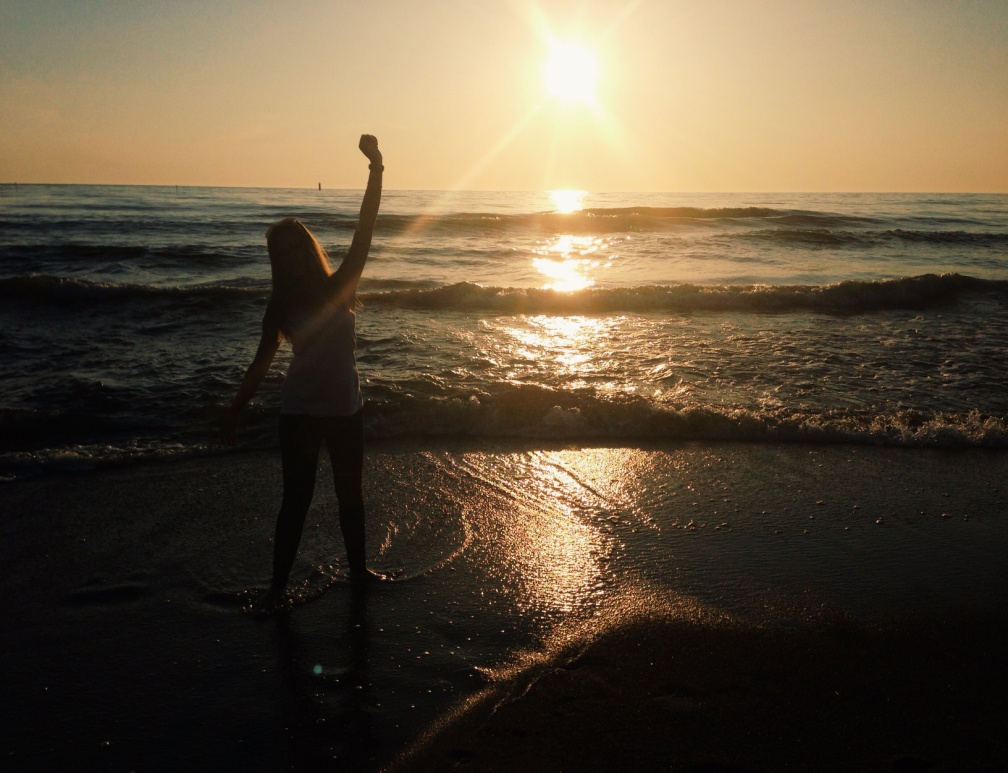 И пляжи курортного города Паланга и на Куршской косе
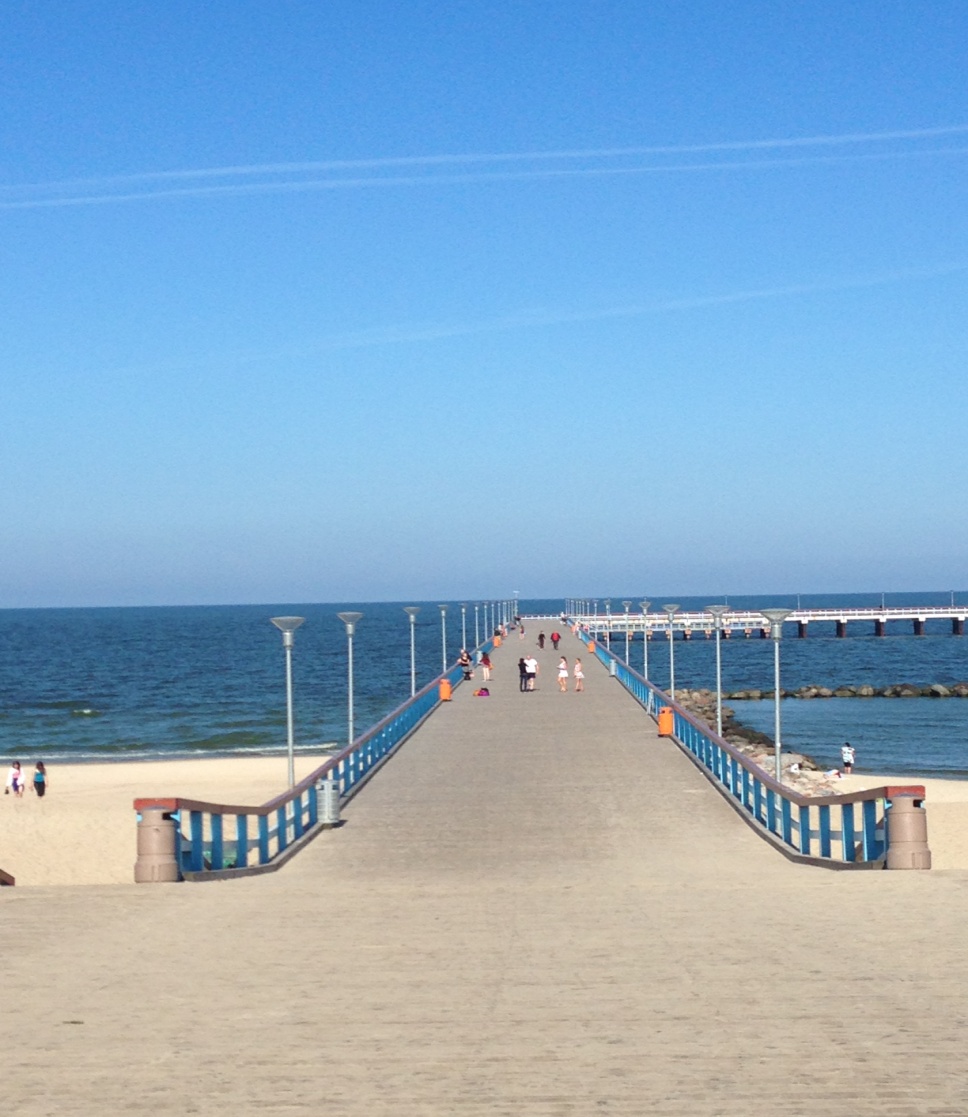 Куршская коса
Песчаная коса, расположенная на побережье 
Балтийского моря и Куршского залива. Куршская коса представляет собой узкую и длинную саблевидной формы, полосу земли, отделяющую Куршский залив от Балтийского моря и простирающуюся от города Зеленоградск Калининградской области до города Клайпеды 
(Смильтине) (Литва).
Калининград
Калинингра́д (до 1255 года — Твангсте; до 4 июля 1946 года — Кёнигсберг) — город в России, административный центр Калининградской области. Самый западный областной центр страны. 
Расположен при впадении реки Преголи в Калининградский залив. Население — 448 548 чел. (2014). 
Крупный центр машиностроения; развиты металлургия, лёгкая,
рыбная промышленность. Калининград входит в двадцать пять крупнейших промышленных центров России.
Выражается благодарность преподавателям
нашей дальней практики:

Кандидату географических наук
Гдалину Дмитрию Александровичу

Доктору географических наук, профессору
Мартынову Василию Львовичу

Канидидату географических наук, доценту 
Куликову Виктору Феодосиевичу

Кандидату географических наук 
Шелухиной Ольге Андреевне
СПАСИБО ЗА ВНИМАНИЕ!
С ВАМИ БЫЛА ГРУППА 2.3!
На память